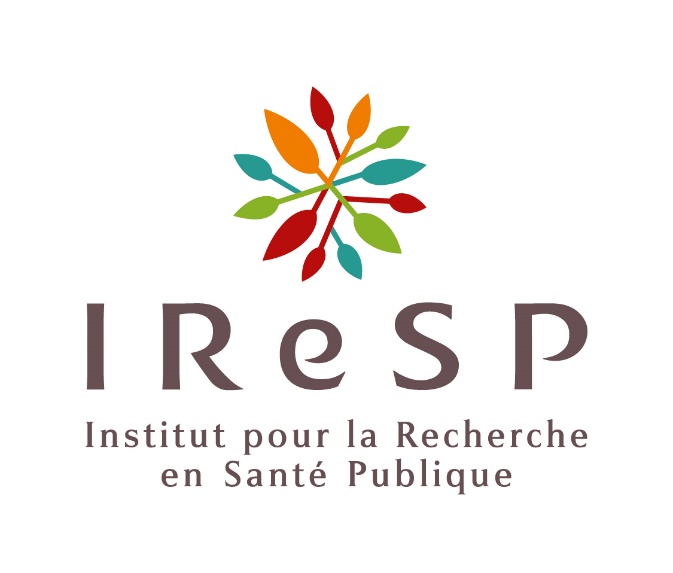 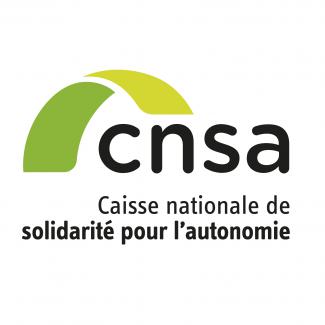 Programme Autonomie : personnes âgées et personnes en situation de handicap
AAP Autisme 2016
Caractérisation des parcours de vie de personnes avec troubles du spectre de l’autisme et en situation complexe Données du dispositif SCATED d’Ile de France
C. Laurent-Levinson, J-Y. Barreyre, N. Bodeau, A-S. Pellen, L. Gibey, P.  Fiacre
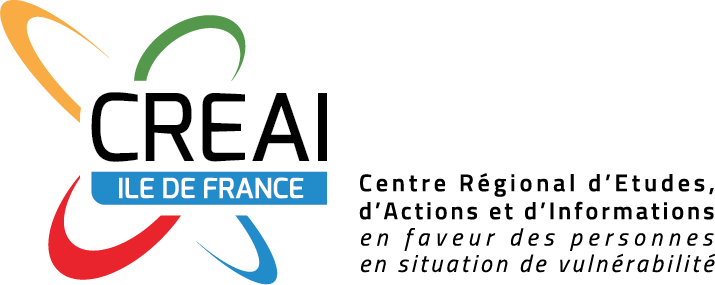 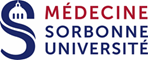 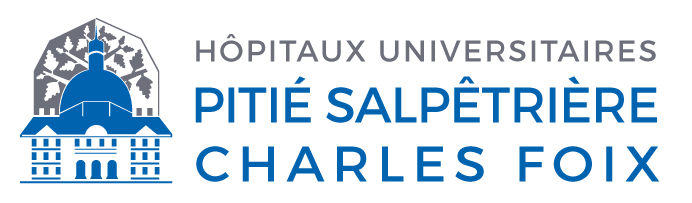 15.04.2021
[Speaker Notes: A compléter éventuellement par d’autres logos.]
Présentation du projet
Contexte 
 Dispositif des Situations Complexes d’Autisme et TED (SCATED) ; composé des Unités Mobiles Inter
     - départementales (UMI EST, OUEST, CENTRE) et de l’USIDATU, 2010-2021
Hypothèses et questions de recherche
Certaines configurations cliniques et/ou sociales (troubles du comportement, singularités sensorielles et cognitives, expression des douleurs ressenties) posent problème en termes de réponses apportées.
L’inadéquation des réponses entame les ressources des personnes et de l’entourage entraînant une augmentation de la vulnérabilité.   Des réponses plus adéquates réduisent les formes de vulnérabilité. 
Objectifs
Meilleure caractérisation des parcours de vie des personnes en dispositif SCATED : 
	- Repérage de facteurs de vulnérabilité liés au contexte familial, social, institutionnel et à l’état de santé. 
	- Compréhension du processus délétère de la vulnérabilisation des ressources. 
	- Analyser les processus interactionnels à l’origine de la transformation des troubles du comportement 	  en comportement « à problèmes ». 
	- Mise en en place de préconisations pour un « accueil inconditionnel » des situations complexes.
Présentation du projet
Méthodologie : trois phases
Phase 1 : Exploitation des données existantes (2018-1019)
Exploitation de l’enquête nationale dite ES 2014 sur les enfants et adultes avec autisme accueillis dans les services et établissements médico-sociaux
Etude des rapports d’activités des Unités Mobiles d’Intervention (UMI) de 2015 à 2018

Phase 2 : Etude de la population accompagnée par le dispositif SCATED (2019-2020)
Analyse d’un échantillon de 452 situations réparties sur les 8 départements sur une population de 1200 individus
Construction d’une base de données pérenne avec éléments de parcours de vie et d’accompagnement, données sociodémographiques, tableau clinique, données fonctionnelles 

Phase 3 : Analyse de 12 situations diversifiées issues des résultats du traitement de la phase 2 (Janvier 2021- Juillet 2021)
Entretiens avec familles, personnes concernées, professionnels impliqués dans situation
Analyse des processus de complexification ou de résolution des situations ; compréhension des facteurs de transformation des troubles du comportement en comportements problèmes
Discussion des résultats
Présentation rapide de (premiers) résultats :
80% de garçons, 20% de filles
Les 13-26 ans : 55% de la population
Au moins 76% ont une déficience intellectuelle (au moins 34% déficience sévère ou profonde)
96% ont des troubles du langage
72% ont des comorbidités somatiques et 43% des comorbidités psychiatriques Forte prégnance des troubles du comportement : (hétéro-agressivité : 74% ; intolérance à la frustration : 74% ; agitation psychomotrice : 65%, etc.)
Discussion des résultats
Un processus délétère de cumul et renforcement  des vulnérabilités
Vulnérabilité familiale : 81%
Vulnérabilité clinique : 78%
Vulnérabilité de l’offre : 56%
Vulnérabilité environnementale : 38%
La fréquence des types de vulnérabilité
Familiale + Clinique : 76% (321)
Familiale + Offre : 56% (234)
Familiale + Clinique + Offre : 42% (178)
Discussion des résultats
Ce qui rend une situation avec « autisme vulnérable » :
La conjugaison des troubles, déficiences et comorbidités (+ de 70%)
Les ruptures familiales et l’épuisement des ressources familiales (résultat et résultante) 
La précarité économique et/ou la vulnérabilité sociale (53%)
Les environnements inadaptés et les ruptures institutionnelles (42%)
Les faiblesses des coopérations (27%)

Le rôle des UMI :
« faire du lien » : coordonner les acteurs ; faciliter les réseaux d’action coordonnées ; faire tiers en cas de désaccord ; apporter une expertise
Thématique pour la 3ème phase en cours
« Le fourre-tout » des troubles du comportement.-> Nécessité d’une meilleure caractérisation des troubles du comportement 
Le passage des troubles du comportement en comportements a problèmes -> Préexistants ? Seuil de tolérance ? Seuil d’aggravation ?
La dimension de la communication et de ses limites   
La mise en œuvre ou pas 
D’une évaluation globale et partagée (obstacles et facilitateurs)
D’une stratégie globale d’intervention partagée
Qu’est ce qu’un projet qui correspond aux besoins du point de vue des différents acteurs ?
Perspectives pour l’action publique
Contexte : Plan de retours Belgique, réorganisation de l’offre (communautés 360, Dispositifs d’appui à la coordination, etc.), création d’unités résidentielles pour situations très complexes.
Y- a t’il des préalables en termes de méthode, d’organisation, d’environnements physiques matériels, de formation, à « l’inconditionnalité de l’accueil » ? 
Quelle est la place du dispositif SCATED dans l’ensemble des dispositifs territoriaux de coordination, d’orientation, et de réponses ? 
Peut-on penser un observatoire régional (pérenne et continu) des situations complexes ?
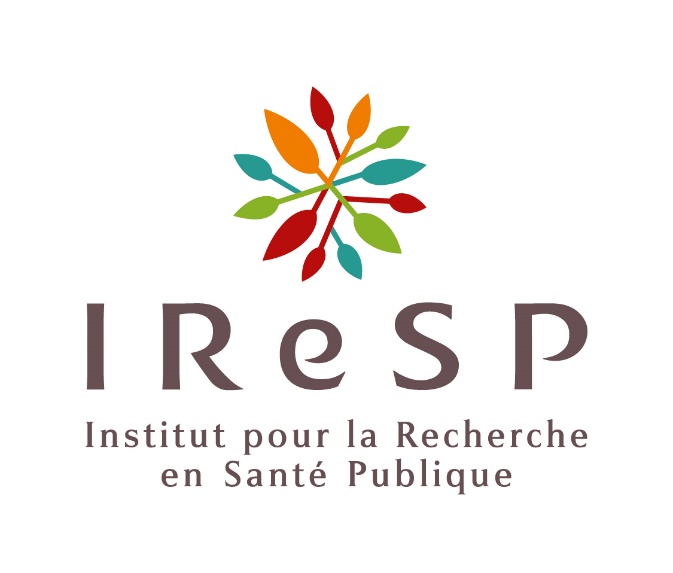 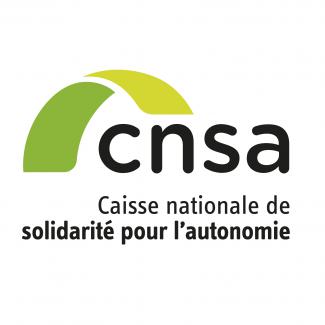 Remerciements: à l’ensemble des UMIs et à l’USIDATU en particuliers les Dr. Moise Assouline, Dr. Cora Cravero, Dr. Marianna Giannitelli et le Dr.  Vincent Guinchat (Centre Hospitalier Universitaire Vaudois, Suisse). Financements: Appel à projets de recherche 2016 - Programme « Autisme - Session 3 » . GIS - IReSP, CNSA.
[Speaker Notes: r. Toufik Bouti]